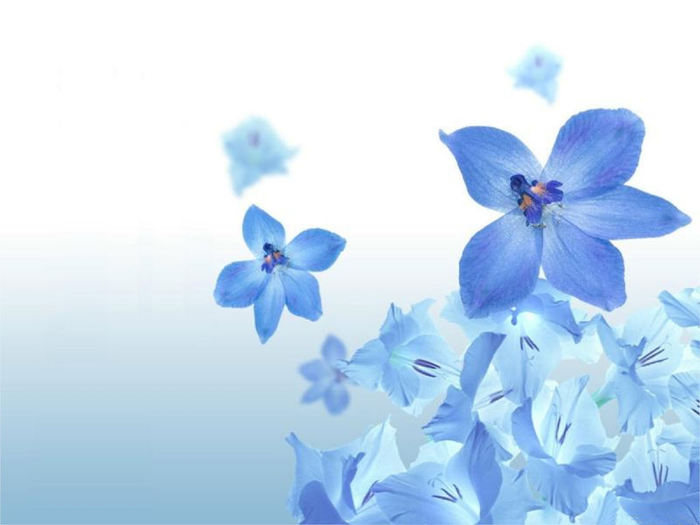 «Игры детей раннего возраста»
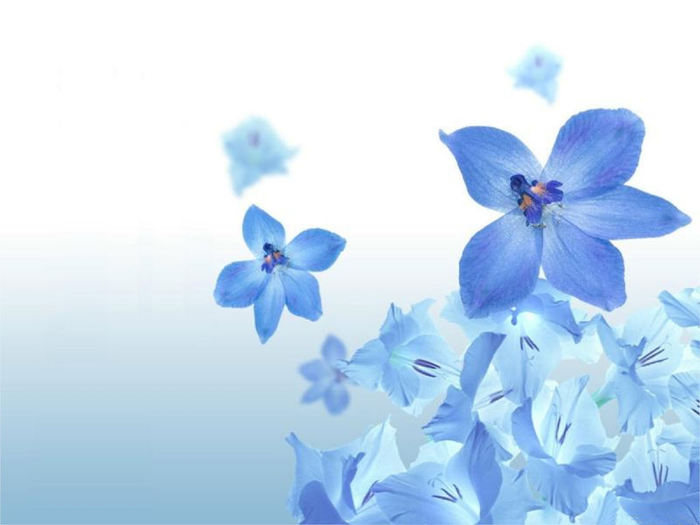 Тема проекта: «Игры детей раннего возраста»
Вид проекта:  информационно-практический
Сроки реализации:  краткосрочный
Руководители:  заместитель заведующего по УВР – Кропивницкая Ю.П.,  воспитатели  МБДОУ  детский сад №45 – Федореева Т.В., Штинникова В.В.
Участники проектной деятельности: педагоги, родители, дети  1 младшей группы «Гномик».
Цель:  Формировать игровые навыки и умения детей через разнообразные виды (творческие, дидактические) игр.
Задачи проекта:
развивать игровой опыт каждого ребенка;
помогать открывать новые возможности игрового отражения мира;
побуждать интерес к творческим проявлениям в игре и игровому общению со сверстниками;
создать условия для накопления и оформления полученной детьми информации;
привлечь и заинтересовать родителей к занятиям игровой деятельностью в домашних условиях.
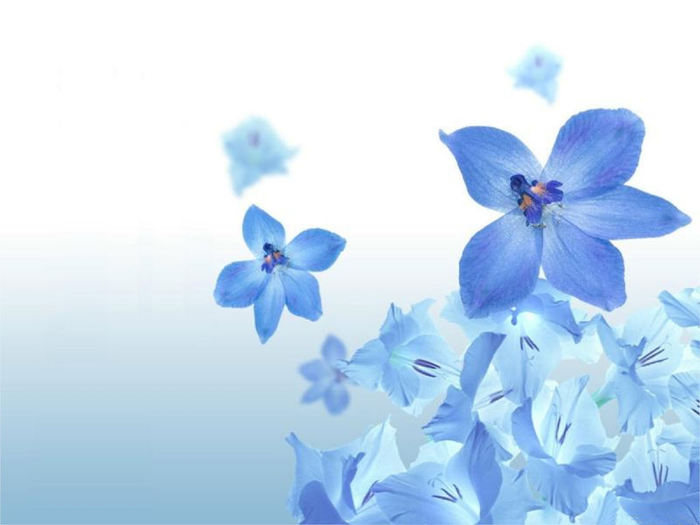 Сюжетно-ролевые игры
путешествие
автобус
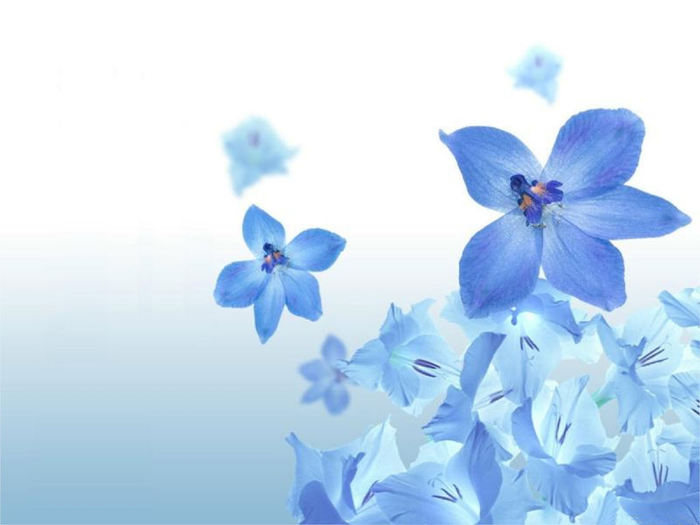 в парикмахерской
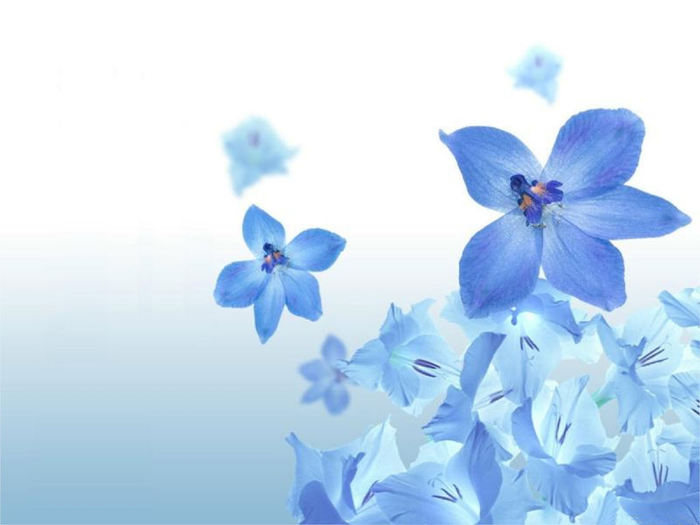 у доктора
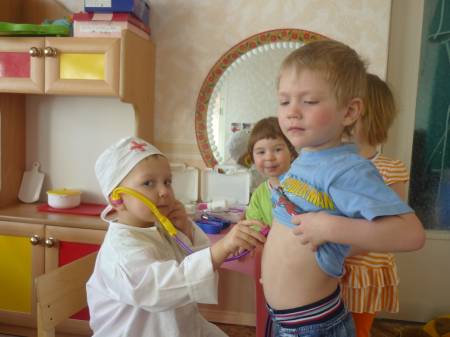 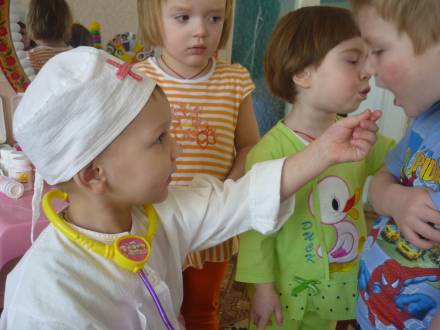 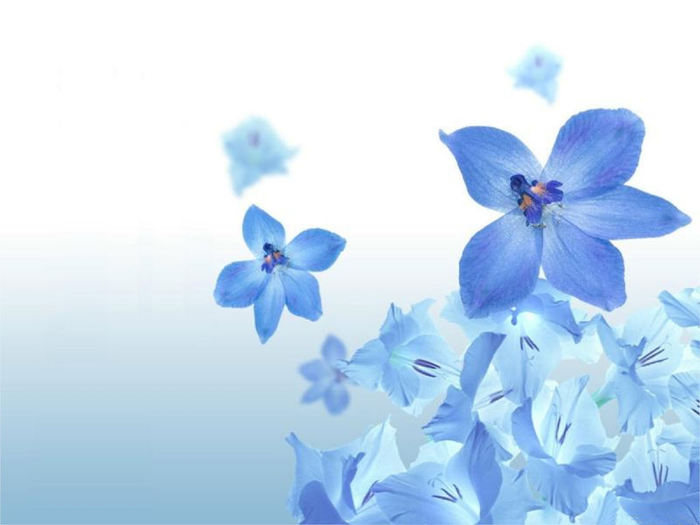 оформление тематического альбома
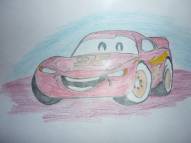 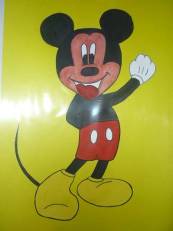 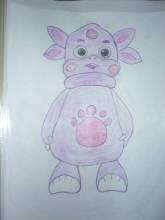 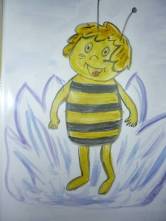 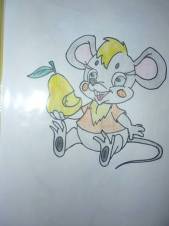 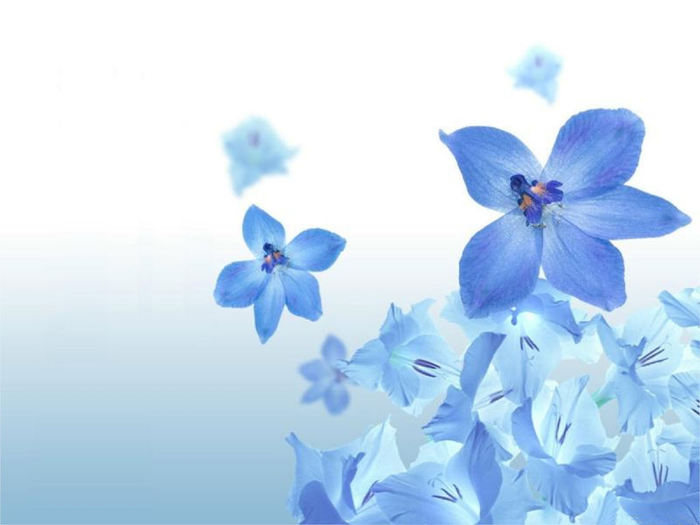 изготовление книжек-самоделок о любимых игрушках детей
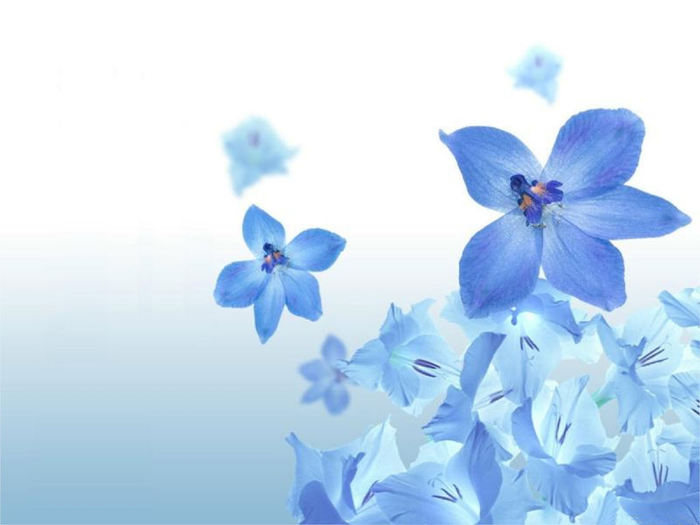 оформление фотовыставки игровой деятельности детей
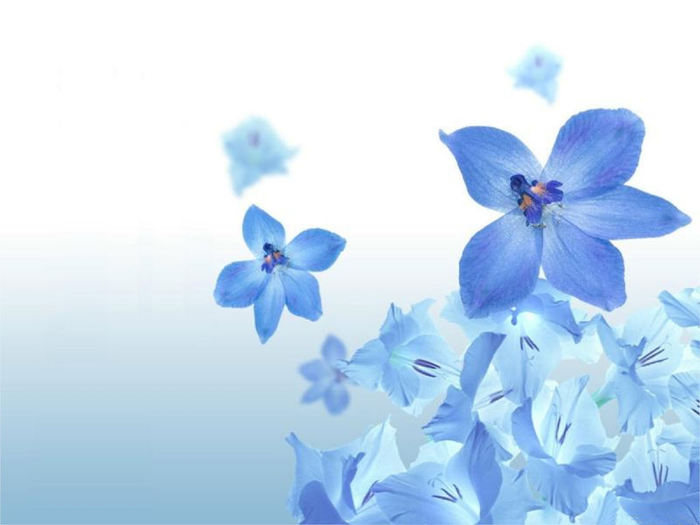 настольно-печатные игры
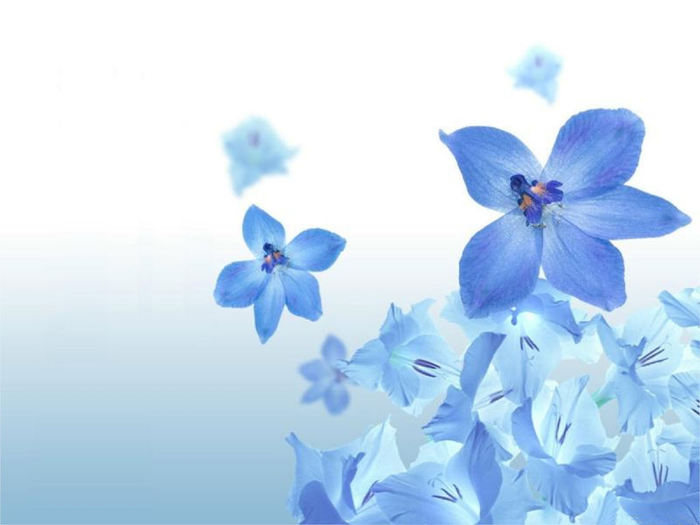 выставка методической литературы для родителей
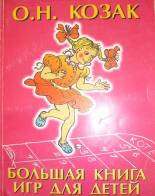 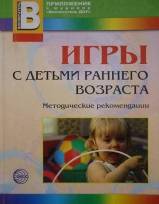 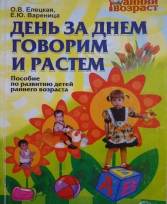 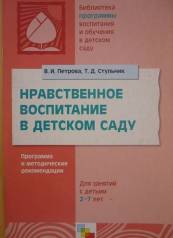 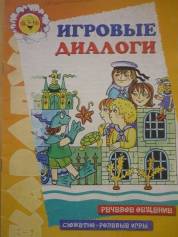 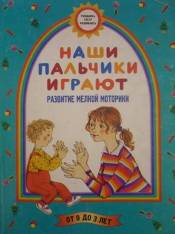 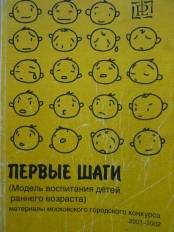 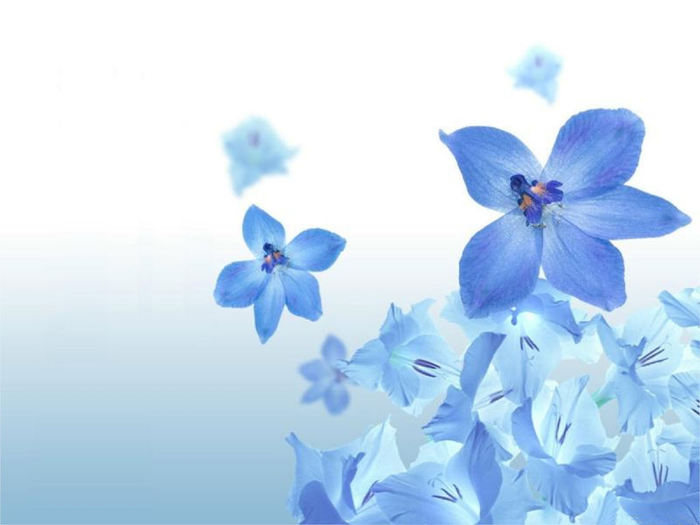 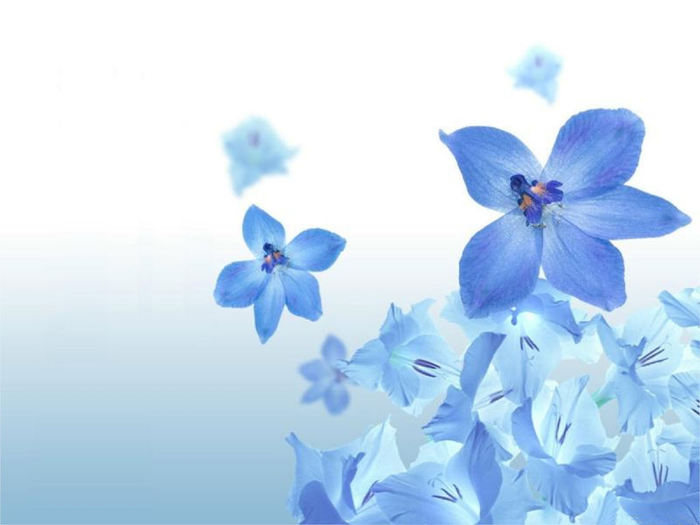 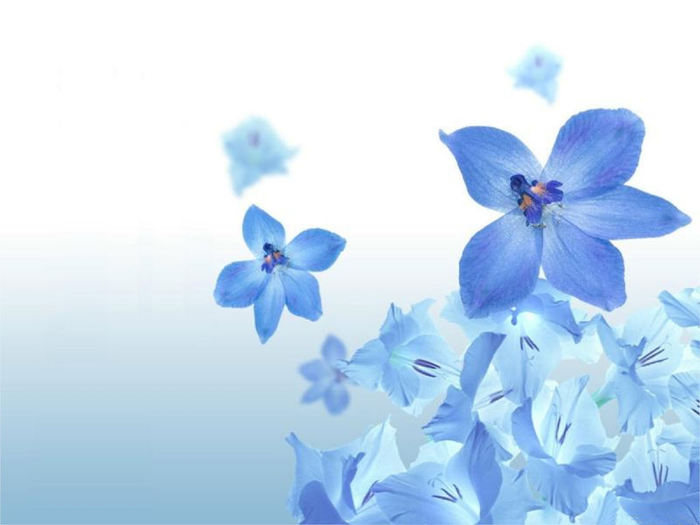 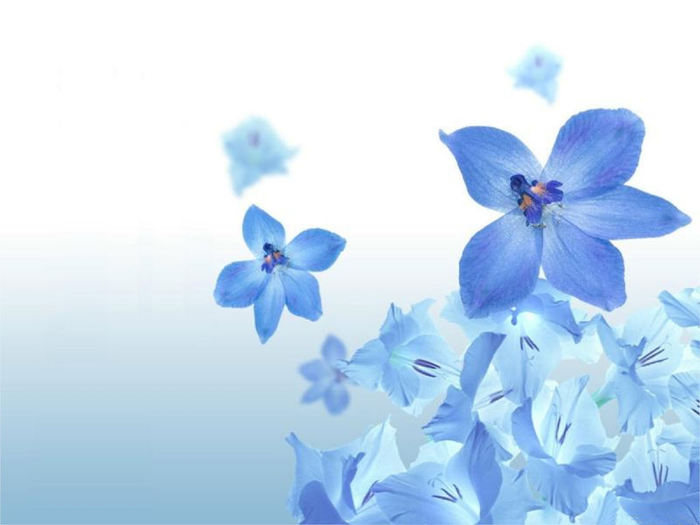